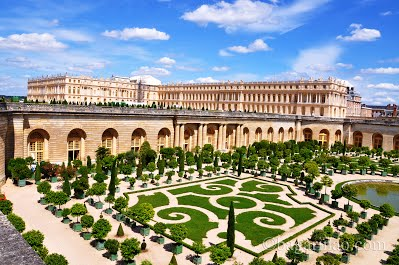 Dvorac Versailles
Dora Vučinić, 6.c
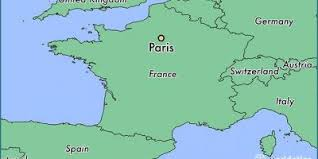 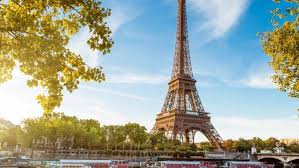 VERSAILLES
Dvorac Versailles
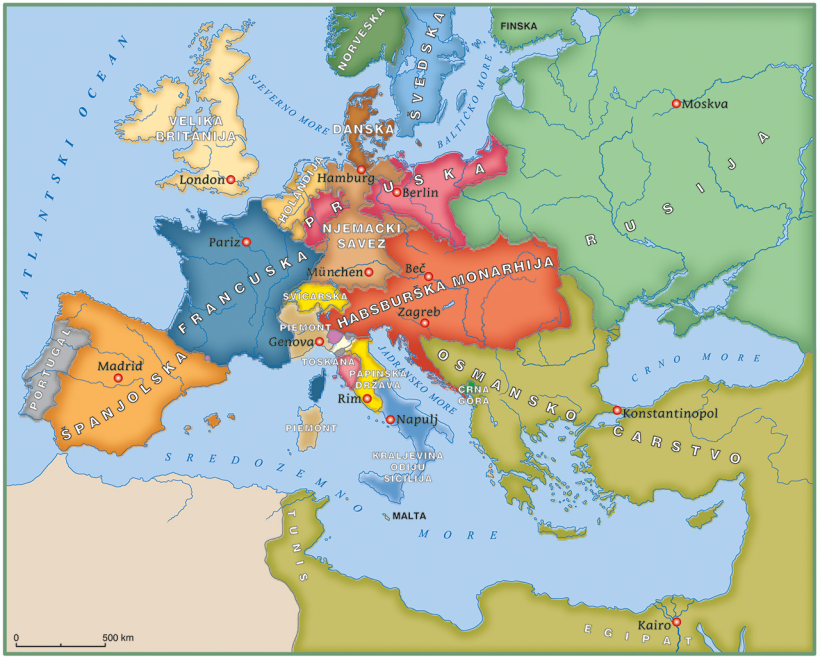 U Francuskoj nedaleko od Pariza (na karti crveno označeno)
Dvorac kralja Francuske u XVII. st. koji ga je dao podići
Gradio se gotovo pola stoljeća – tisuće radnika
Središte dvorca je kraljeva spavaonica
Na dvoru je boravilo tisuće ljudi, pretežno plemići, koje je kralj tako mogao nadzirati
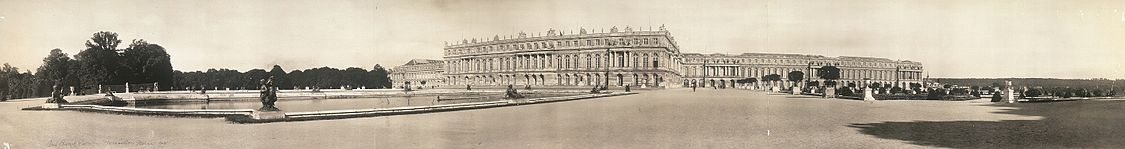 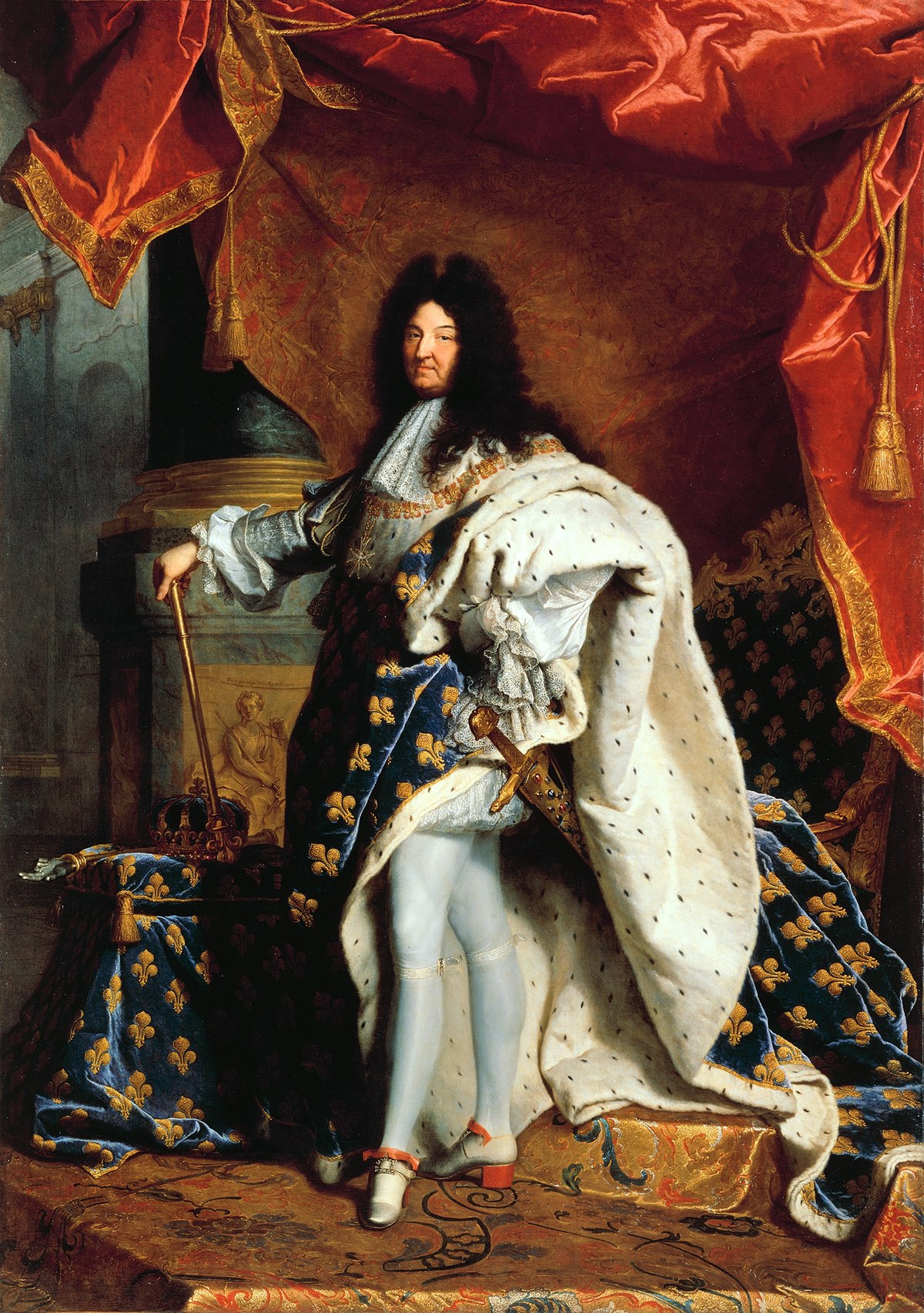 Apsolutistička monarhija
Vladar ima neograničenu vlast
Najistaknutiji primjer je Francuska u doba kralja Luja XIV. (1643. – 1715.)
Često su se iza odluka „korisnih” za državu, krili osobni interesi
Potpuna vlast u rukama jednog čovjeka mogla je biti na korist države ako je vladar bio sposoban i obrnuto
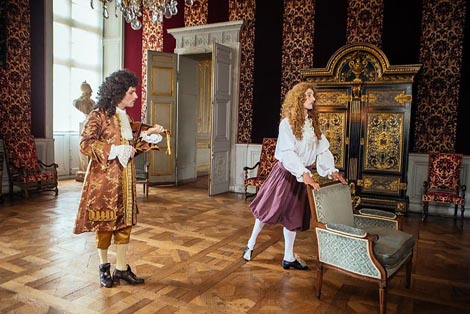 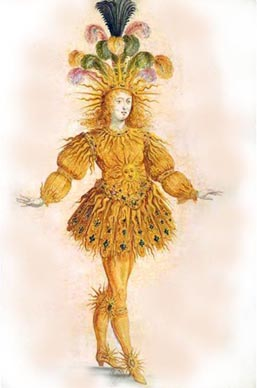 Luj XIV.
Sebe je smatrao božjim namjesnikom na zemlji
Prozvao se „Kralj Sunce”
Često je govorio: „Država - to sam ja.”
„Izumio je balet”
Kralj Louis XIV. nije izumio balet, ali je postavivši temelje na kojima i danas balet „živi”, osigurao opstanak i razvoj te umjetničke grane
Naime, baleti su postojali i prije samog Louisa XIV. 
Taj se naziv prvi puta spominje u ranom šesnaestom stoljeću kao naziv za društvene plesove koji su se izvodili na dvorskim svečanostima
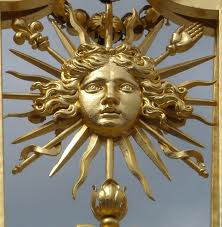 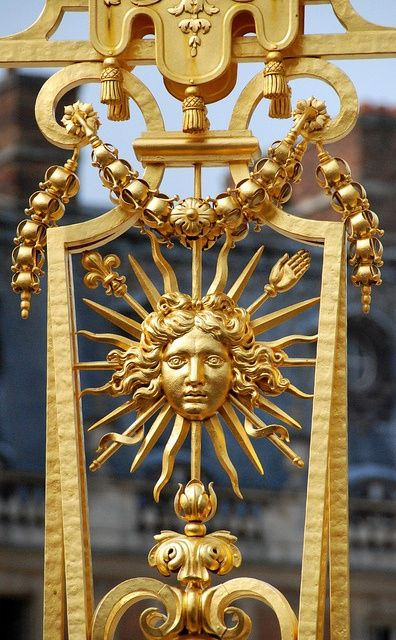 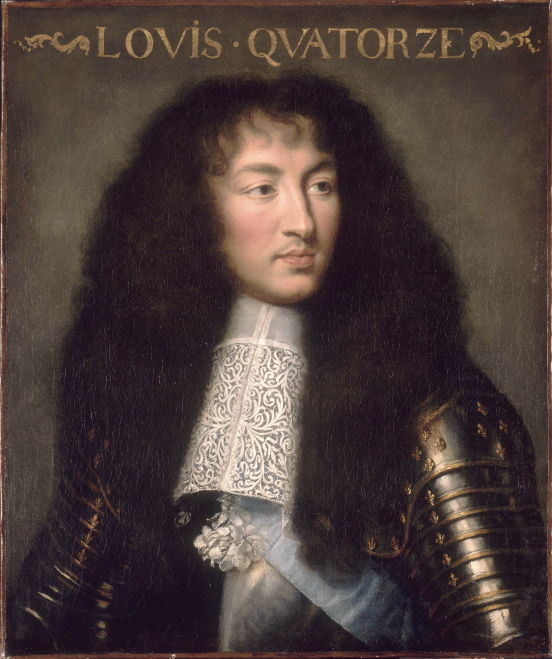 Više o znaku
Ovaj znak predstavlja Kralja Luja XIV. (Kralj Sunce)
Nalazi se na vratima dvorca Versailles
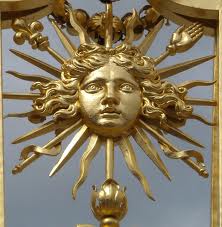 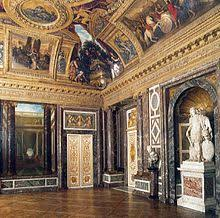 Život u Versaillesu
Vrlo raskošan
Dvjestotinjak soba, deset kuhinja, nekoliko golemih dvorana
Luj XIV. svoje dnevne poslove poput pranja, odijevanja ili doručka obavljao je pred svojim dvorjanima
Francuska toga doba postala je uzor cijeloj Europi, Versailles i život u njemu oponašao se po cijeloj Europi
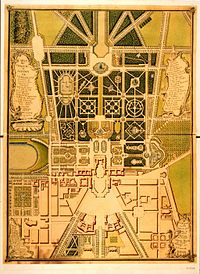 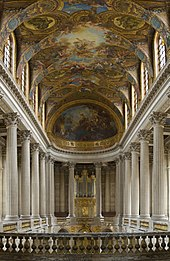 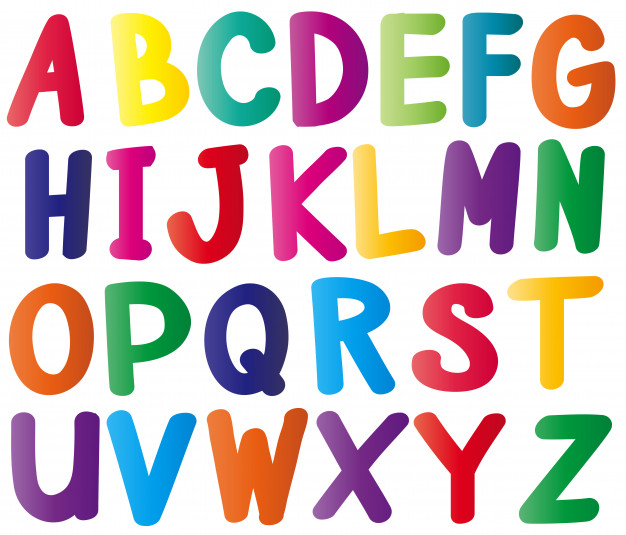 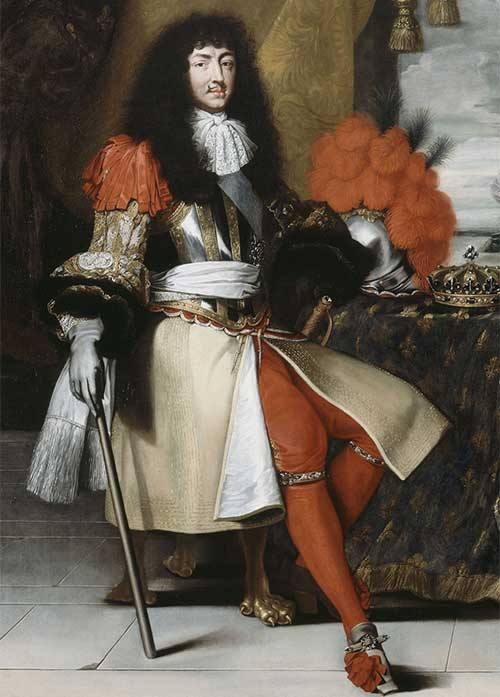 Kultura
Pošto je Francuska u doba Luja XIV. postala uzor cijeloj Europi, Europljani su nosili istu odjeću kao i francusko plemstvo
Nosile su se duge vlasulje i dokoljenice i posvuda se govorio Francuski jezik
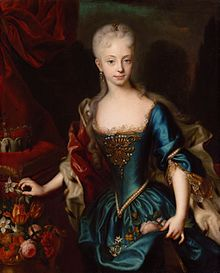 Više nije uzor Europi Francuska nego sada su Habsburgovci
Jedna od najvažnijih vladarskih obitelji
Njihovi posjedi bili su Austrija i Slovenija
Uspješnim ratovima, ali i uspješnim ženidbenim vezama, proširili su svoje posjede na Španjolsku, Burgundiju, Nizozemsku, južnu Italiju, Siciliju i Češku i za vrijeme vladavine Ferdinanda Habsburškog postali su kraljevi Hrvatske i Ugarske
U XVI. stoljeću u vrijeme Karla V. dinastija Habsburg postala je najmoćnijom europskom dinastijom – najpoznatiji: Marija Terezija i njezin sin Josip II.
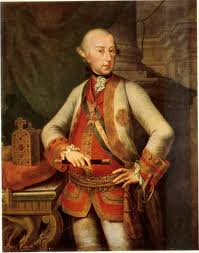 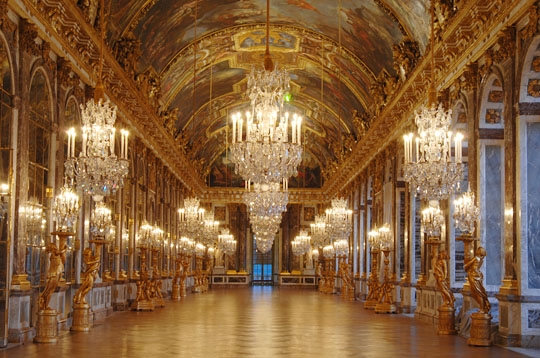 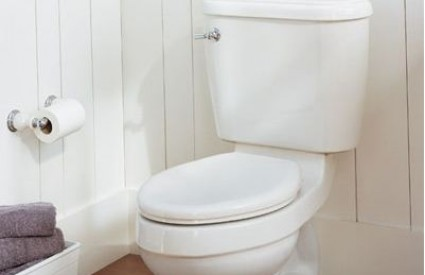 Zanimljivosti
Dvorac Versailles nije imao niti jedan zahod
Danas je dvorac otvoren za turiste (više od 9 milijuna posjetitelja na godinu)
Od 1979. je na UNESCO-vom popisu kulturne baštine
Važna dvorana je Galerija ogledala u kojoj je 1919. godine potpisan Versajski ugovor i tako okončan Prvi svjetski rat
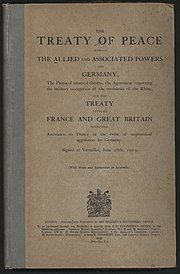 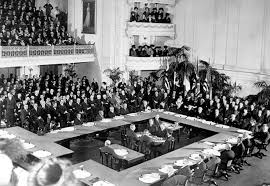 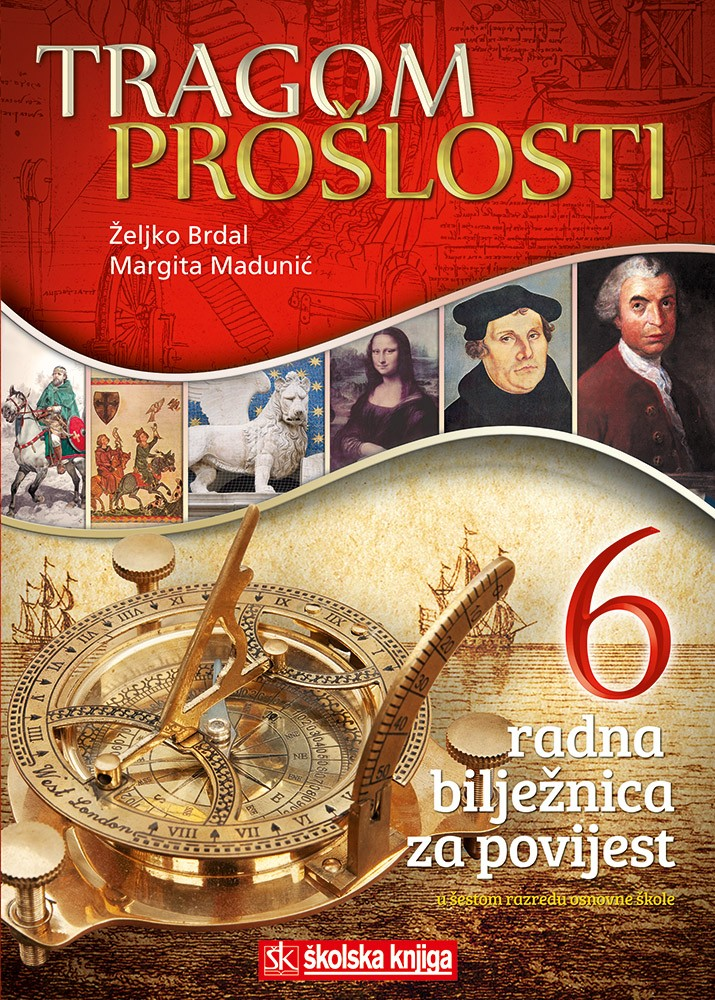 Izvori:
Udžbenik iz povijesti (Tragom prošlosti 6)
Plesnascena.hr
Wikipedija
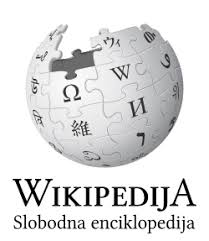 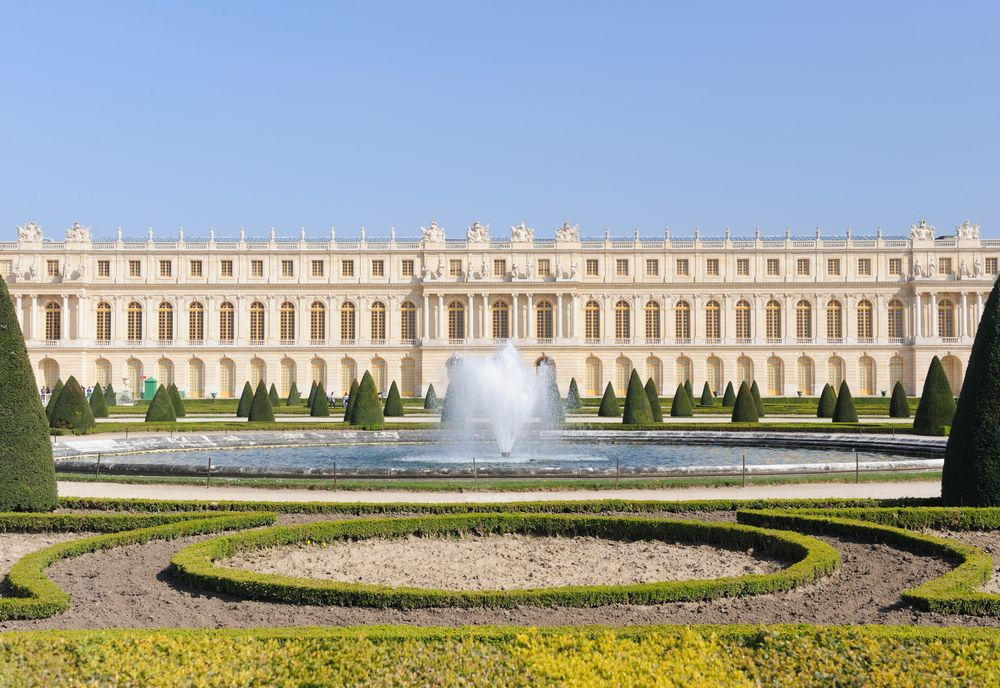 Hvala na pažnji